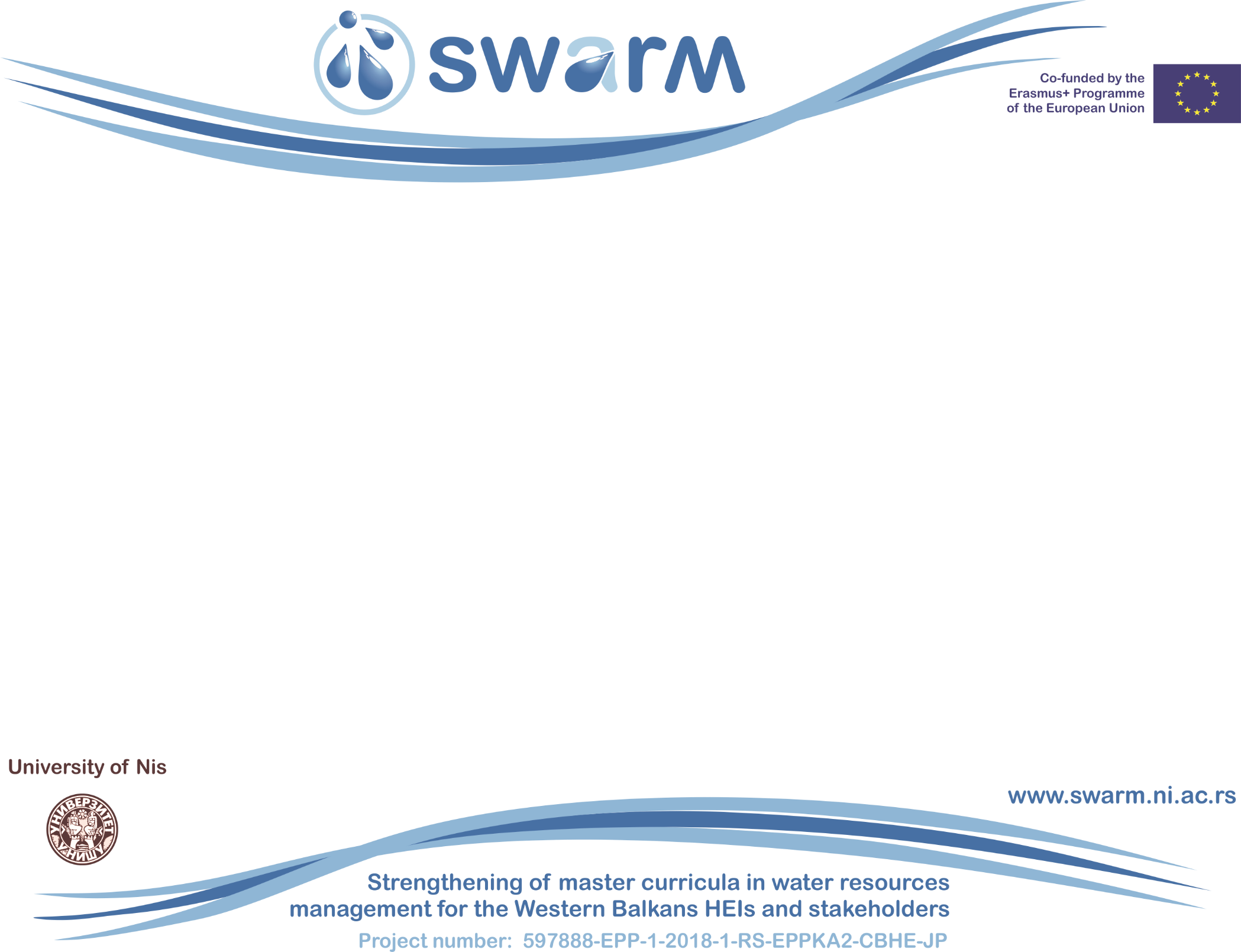 Project website and project management platform presentation
Ljiljana Jevremovic
University of Niš - UNI
Kick-off meeting ... Nis (SERBIA) ... 20th of December, 2018
This project has been funded with support from the European Commission. This publication reflects the views only of the author, and the Commission cannot be held responsible for any use which may be made of the information contained therein.
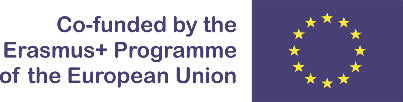 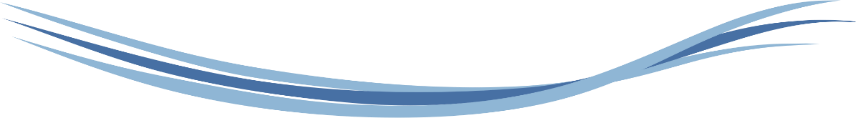 THREE TOPCIS TO PRESENT
Strengthening of master curricula in water resources  management 
for the Western Balkans HEIs and stakeholders
www.swarm.ni.ac.rs
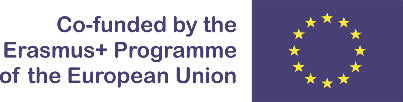 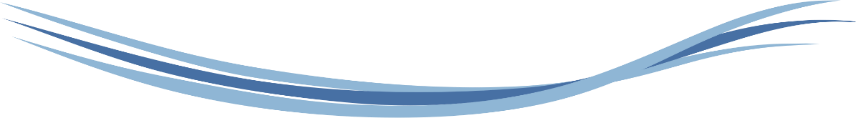 WWW.SWARM.NI.AC.RS
Strengthening of master curricula in water resources management 
for the Western Balkans HEIs and stakeholders
www.swarm.ni.ac.rs
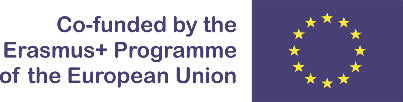 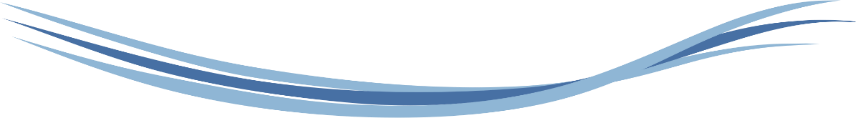 WWW.SWARM.NI.AC.RS
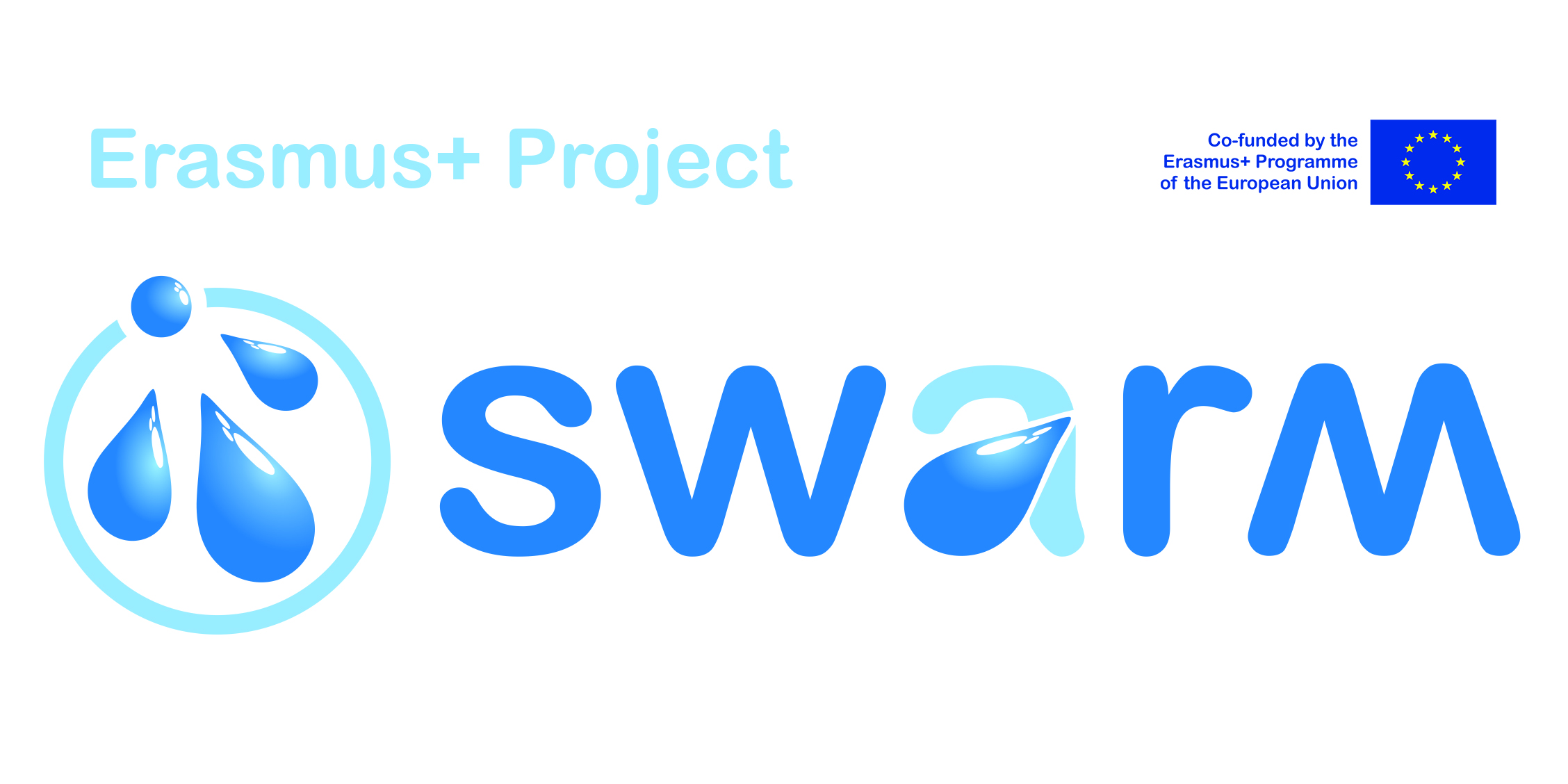 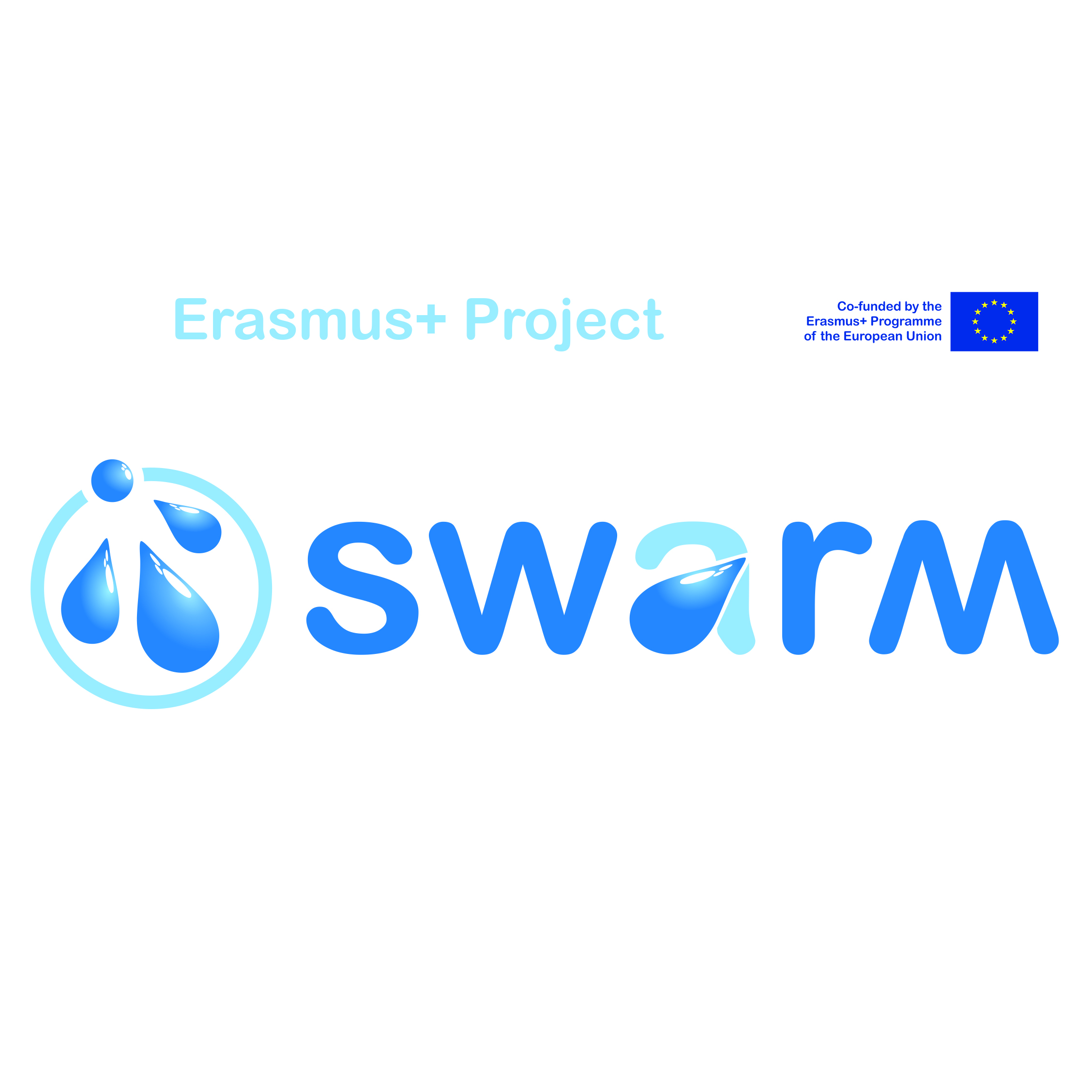 WEB BANNERS linking 
SWARM PROJECT WEBSITE 
to be put on the CONSORTIUM 
MEMBERS’ WEBSITES
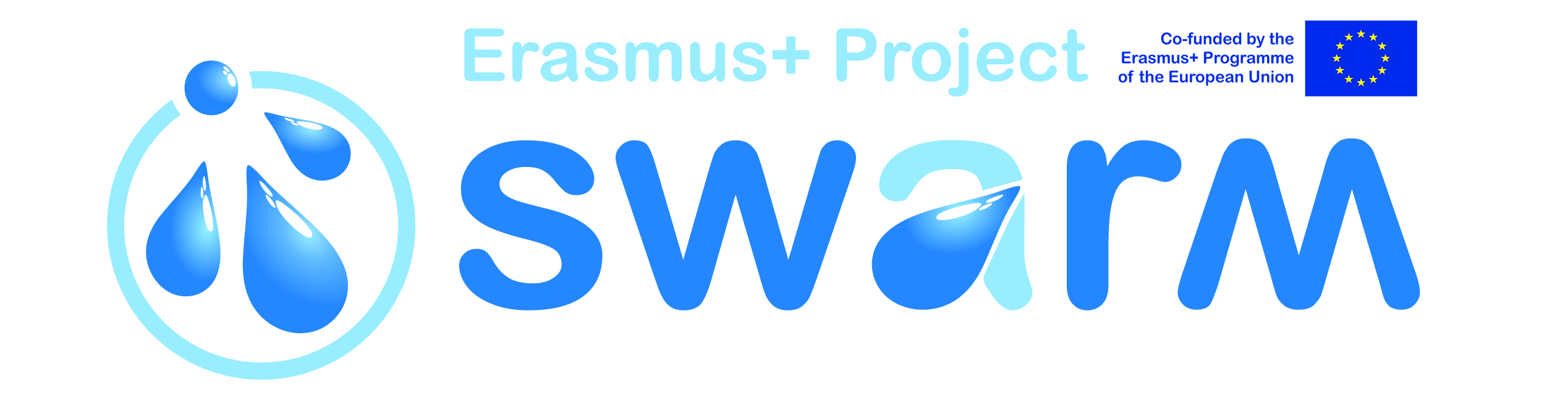 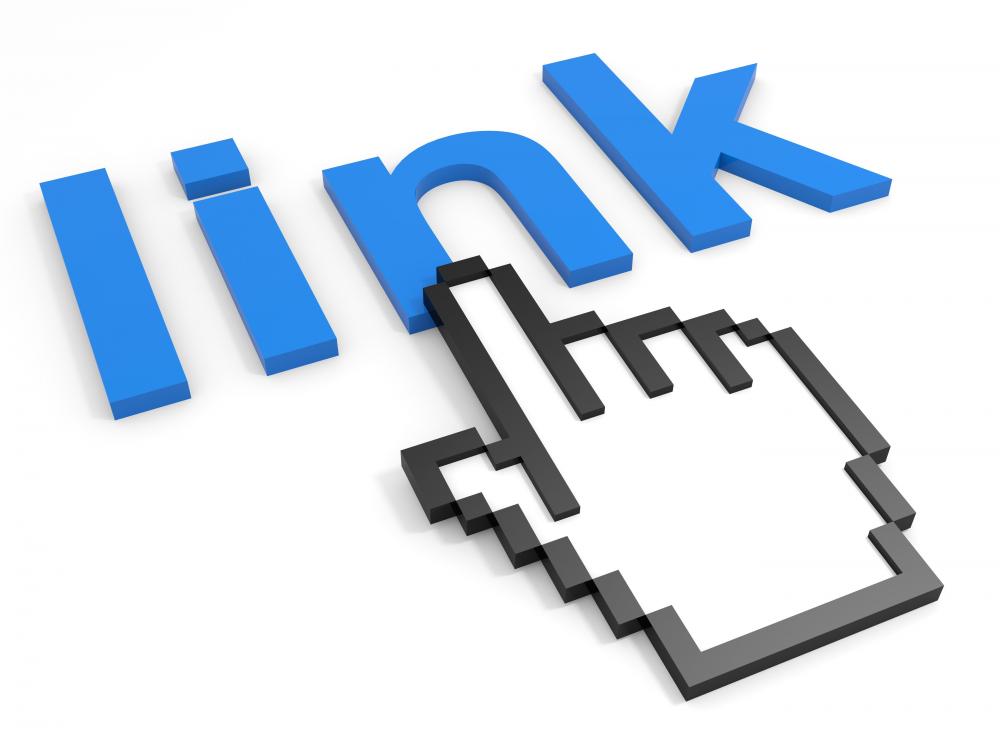 Strengthening of master curricula in water resources  management 
for the Western Balkans HEIs and stakeholders
www.swarm.ni.ac.rs
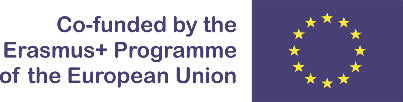 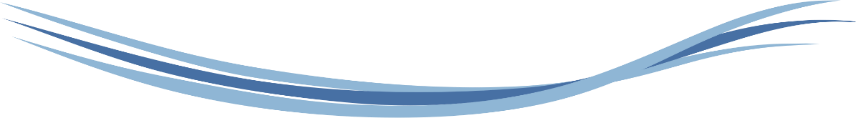 WWW.SWARM.NI.AC.RS
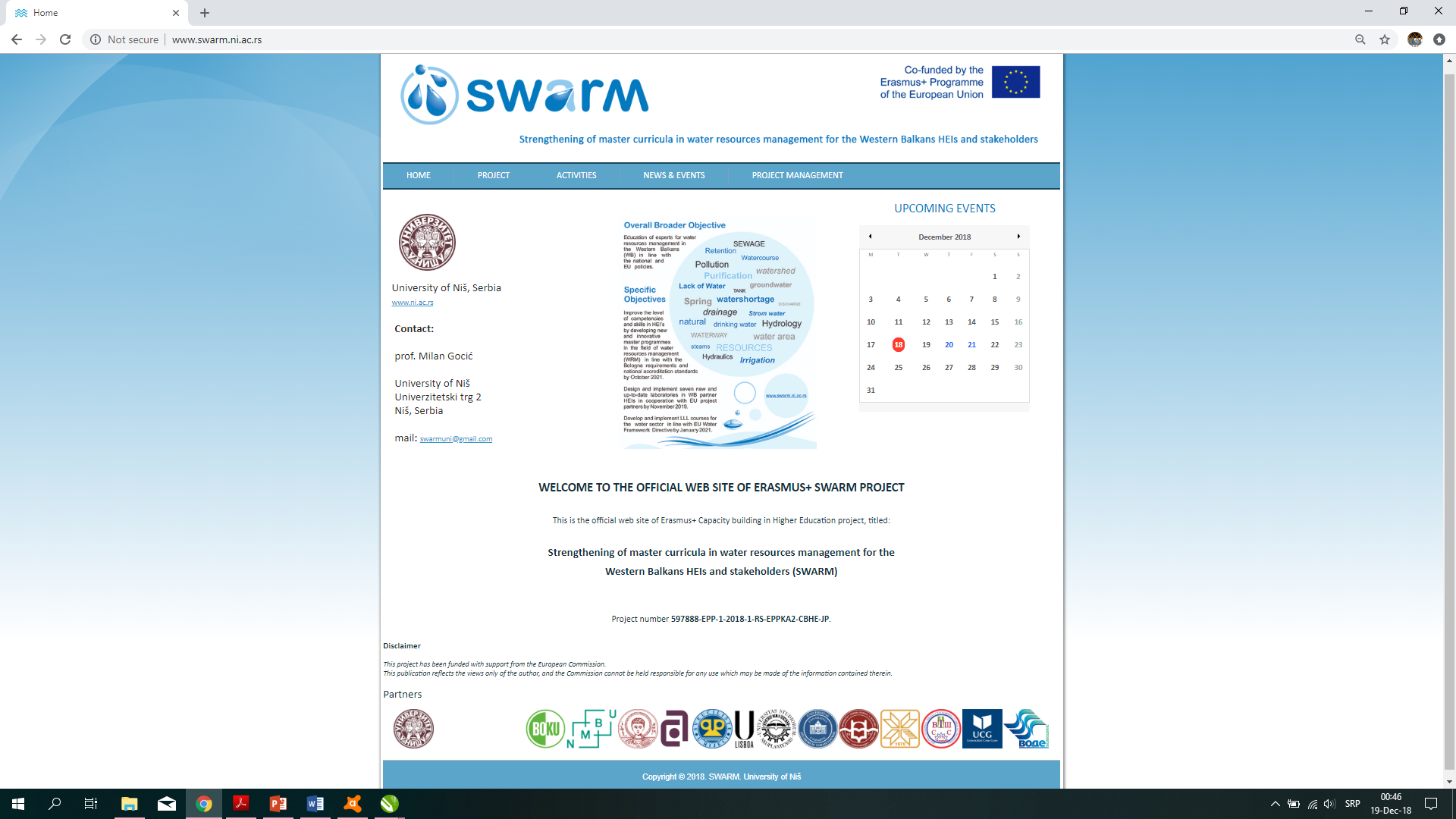 the main menu bar
events’ calendar 
&
current announcements
links to the consortium 
members’ 
official websites
Strengthening of master curricula in water resources  management 
for the Western Balkans HEIs and stakeholders
www.swarm.ni.ac.rs
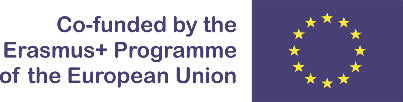 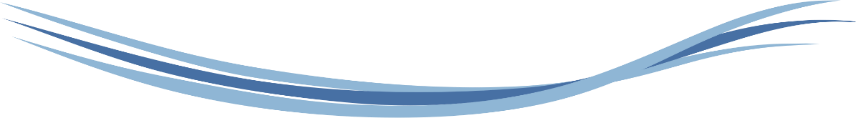 WWW.SWARM.NI.AC.RS
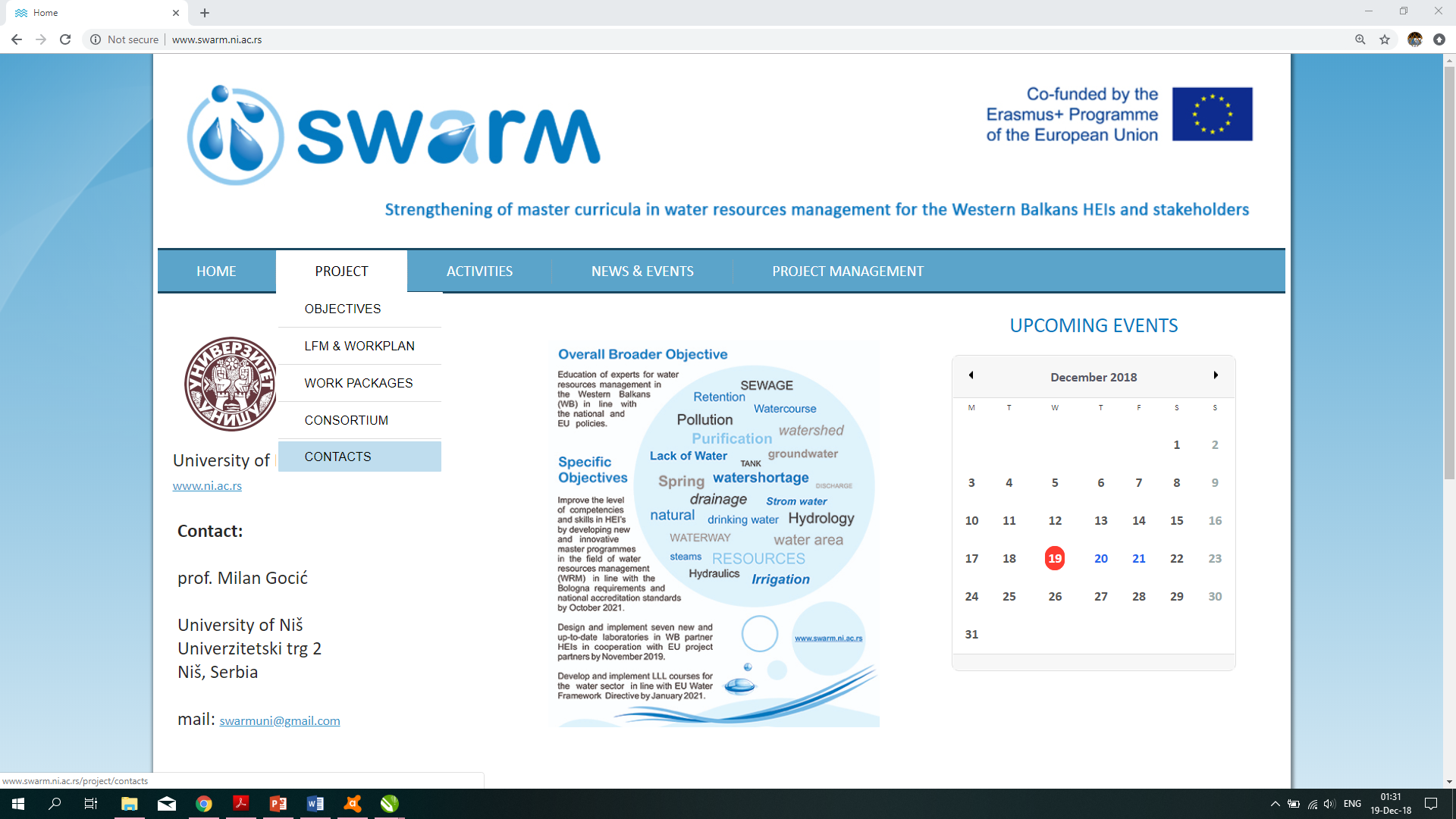 the drop-down menu for
the main project features
Strengthening of master curricula in water resources  management 
for the Western Balkans HEIs and stakeholders
www.swarm.ni.ac.rs
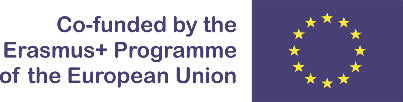 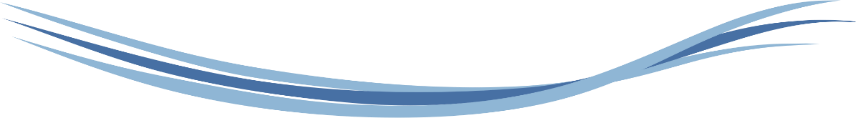 WWW.SWARM.NI.AC.RS
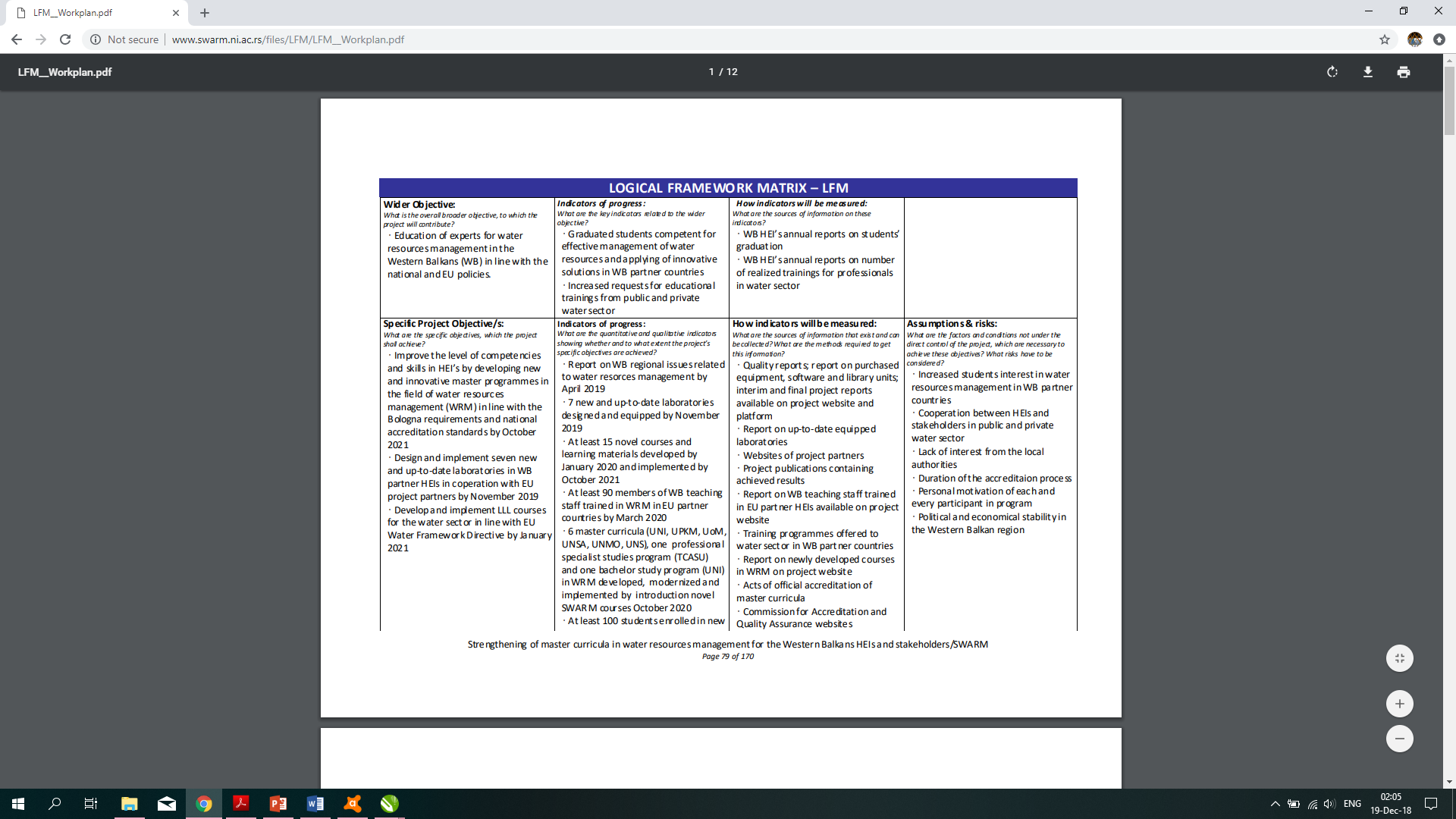 a .PDF file 
to download
Strengthening of master curricula in water resources  management 
for the Western Balkans HEIs and stakeholders
www.swarm.ni.ac.rs
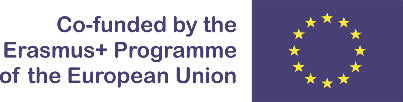 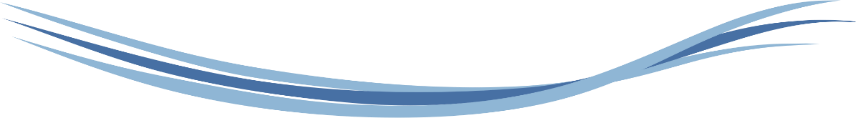 WWW.SWARM.NI.AC.RS
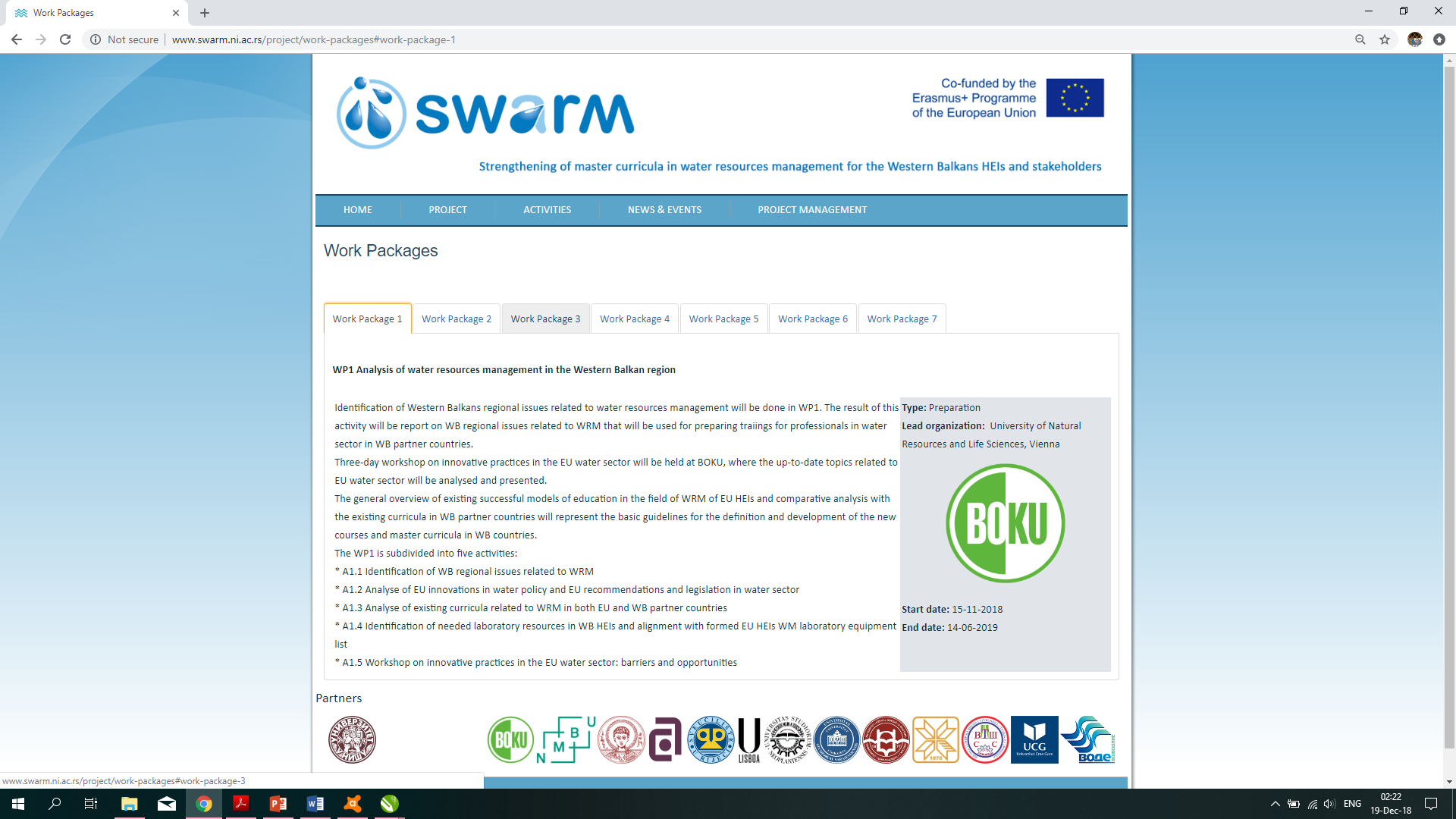 each 
WORK PACKAGE 
shortly explained
Strengthening of master curricula in water resources  management 
for the Western Balkans HEIs and stakeholders
www.swarm.ni.ac.rs
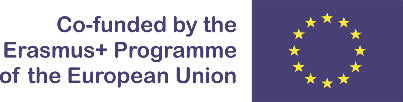 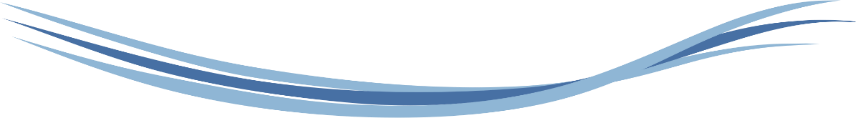 WWW.SWARM.NI.AC.RS
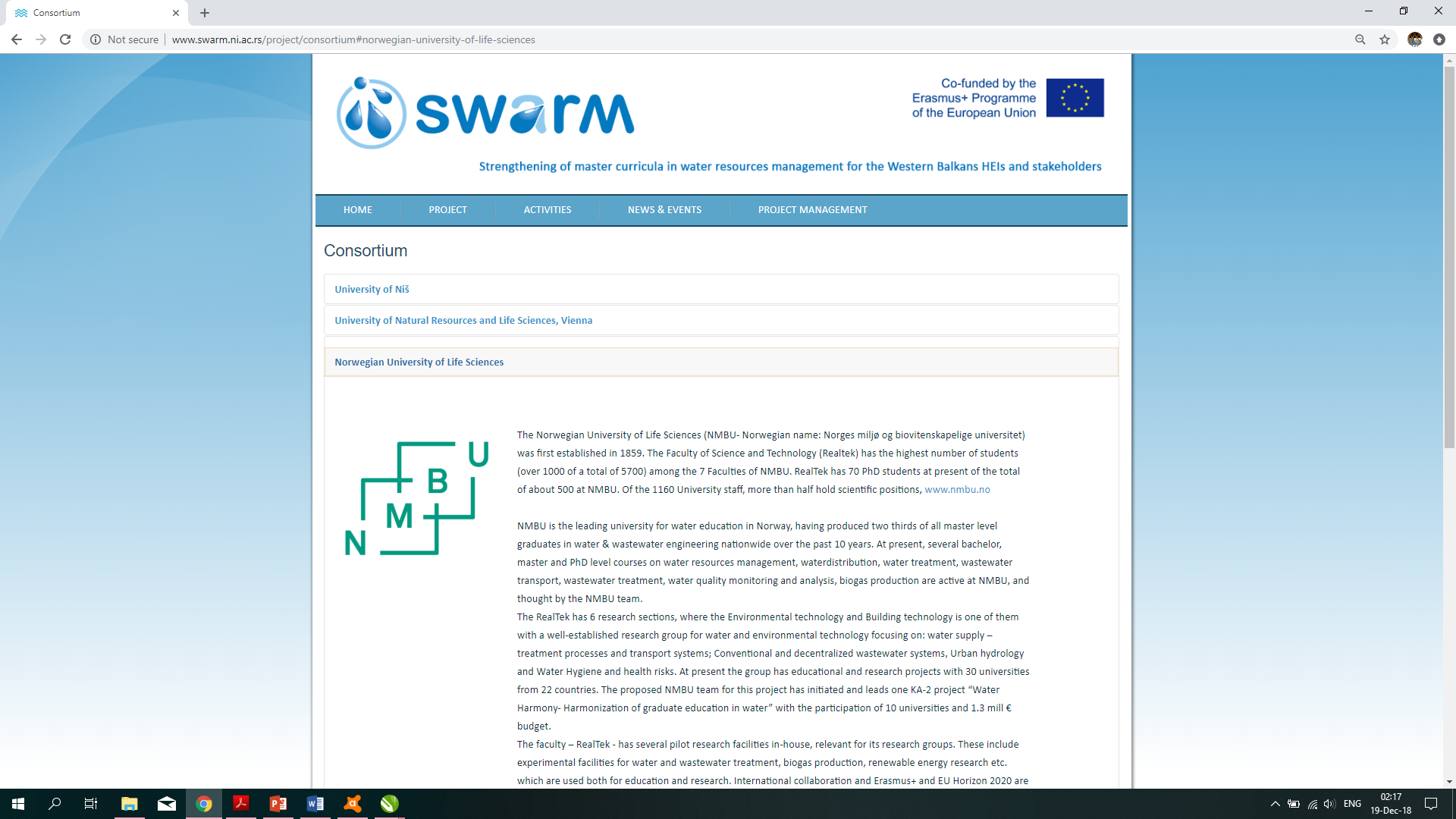 each 
CONSORTIUM MEMBER 
shortly presented
Strengthening of master curricula in water resources  management 
for the Western Balkans HEIs and stakeholders
www.swarm.ni.ac.rs
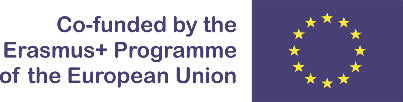 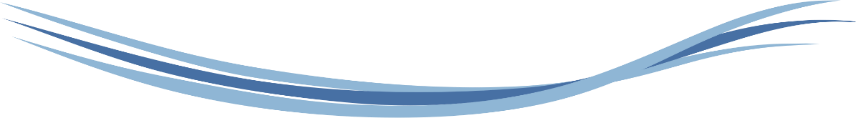 WWW.SWARM.NI.AC.RS
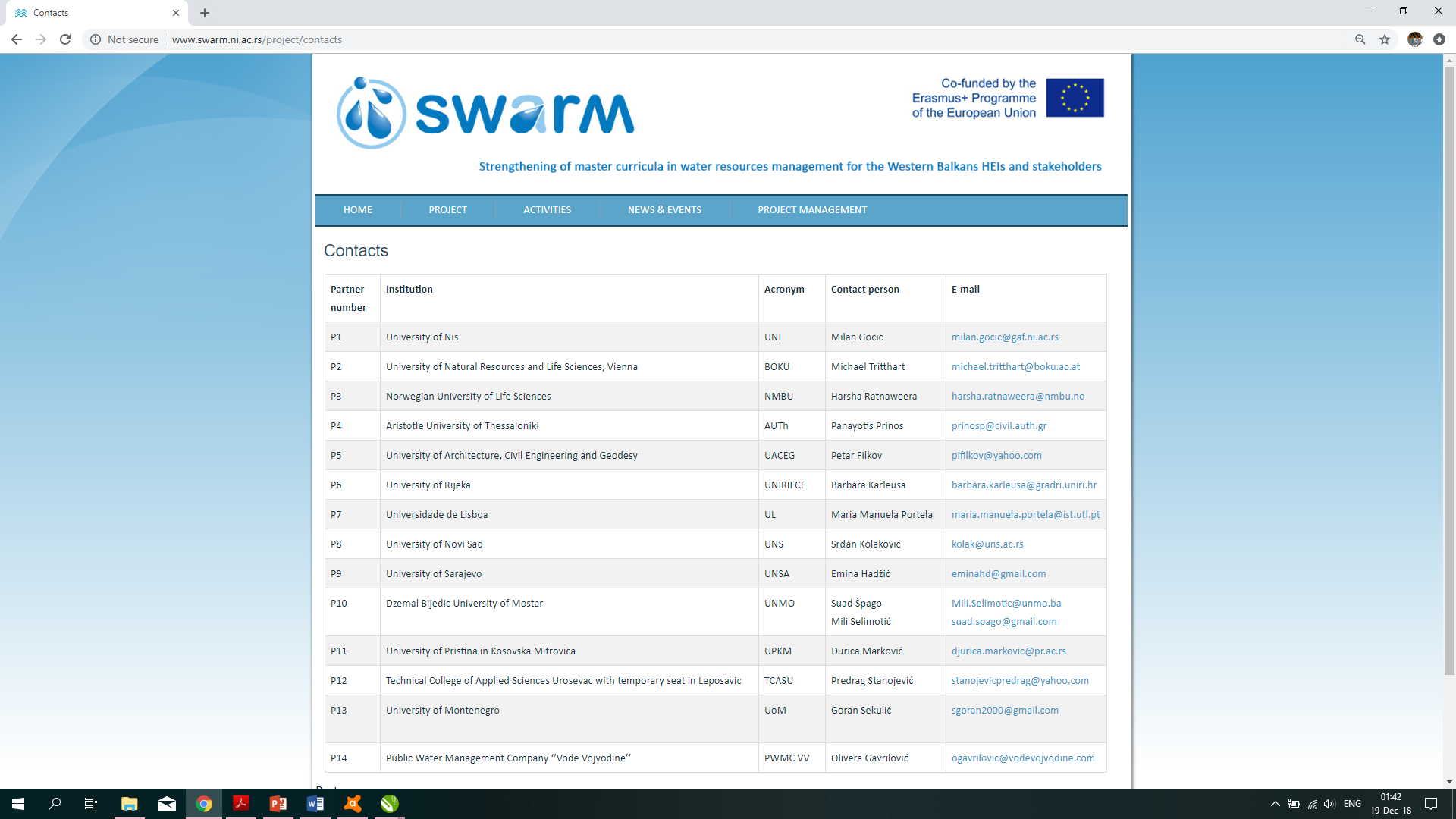 to personalize each institution 
&
to make better connection
Strengthening of master curricula in water resources  management 
for the Western Balkans HEIs and stakeholders
www.swarm.ni.ac.rs
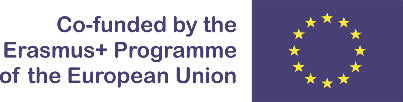 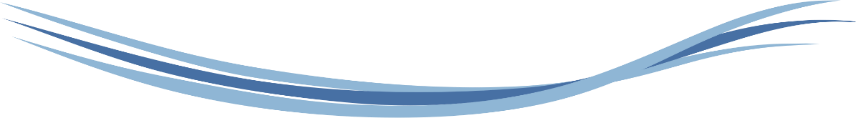 WWW.SWARM.NI.AC.RS
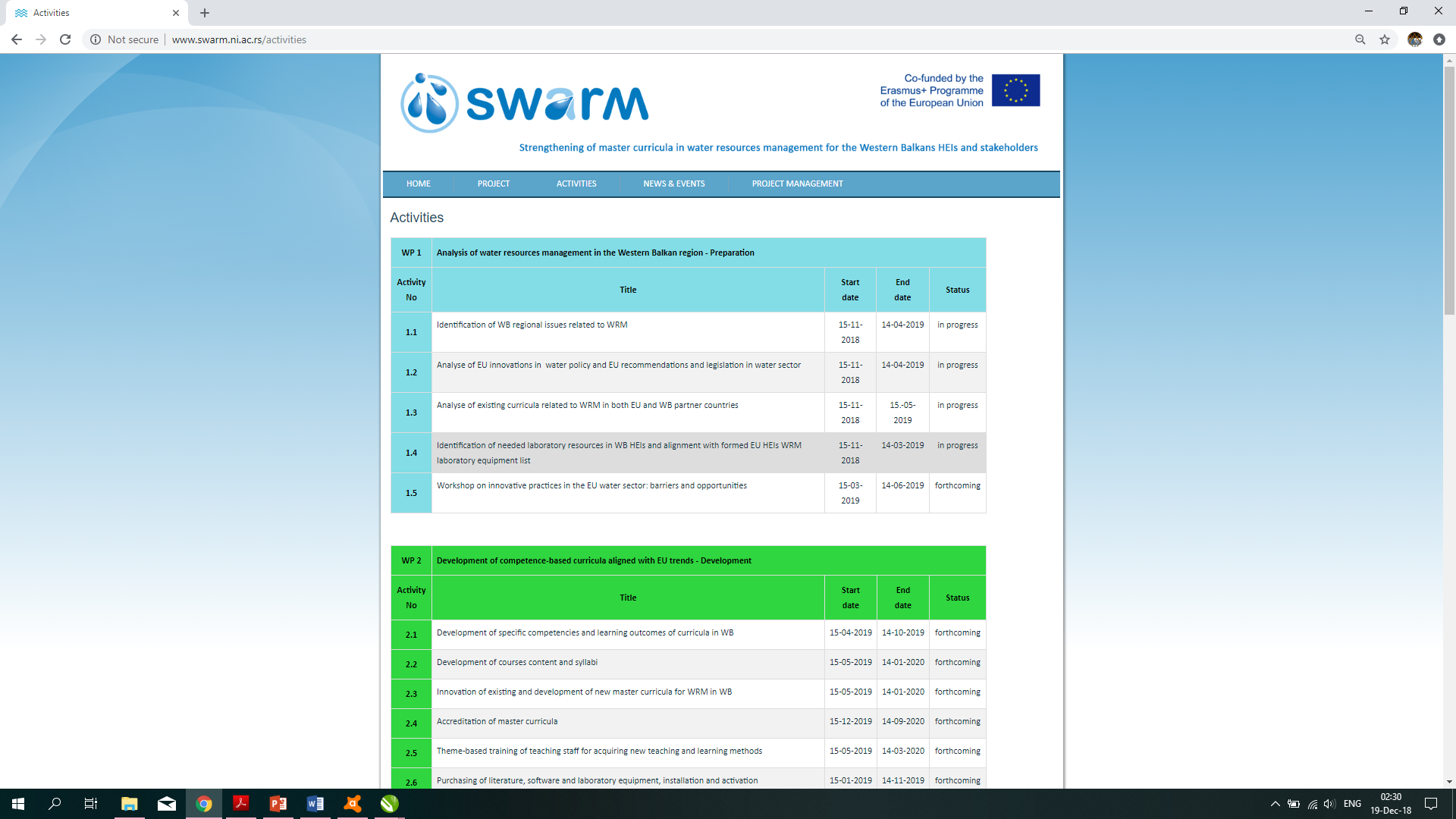 classified according to WP
time frame for execution
check a current status
forthcoming reports for download
Strengthening of master curricula in water resources  management 
for the Western Balkans HEIs and stakeholders
www.swarm.ni.ac.rs
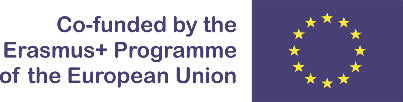 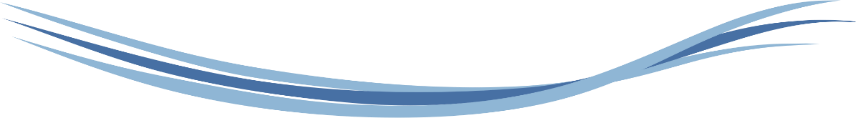 WWW.SWARM.NI.AC.RS
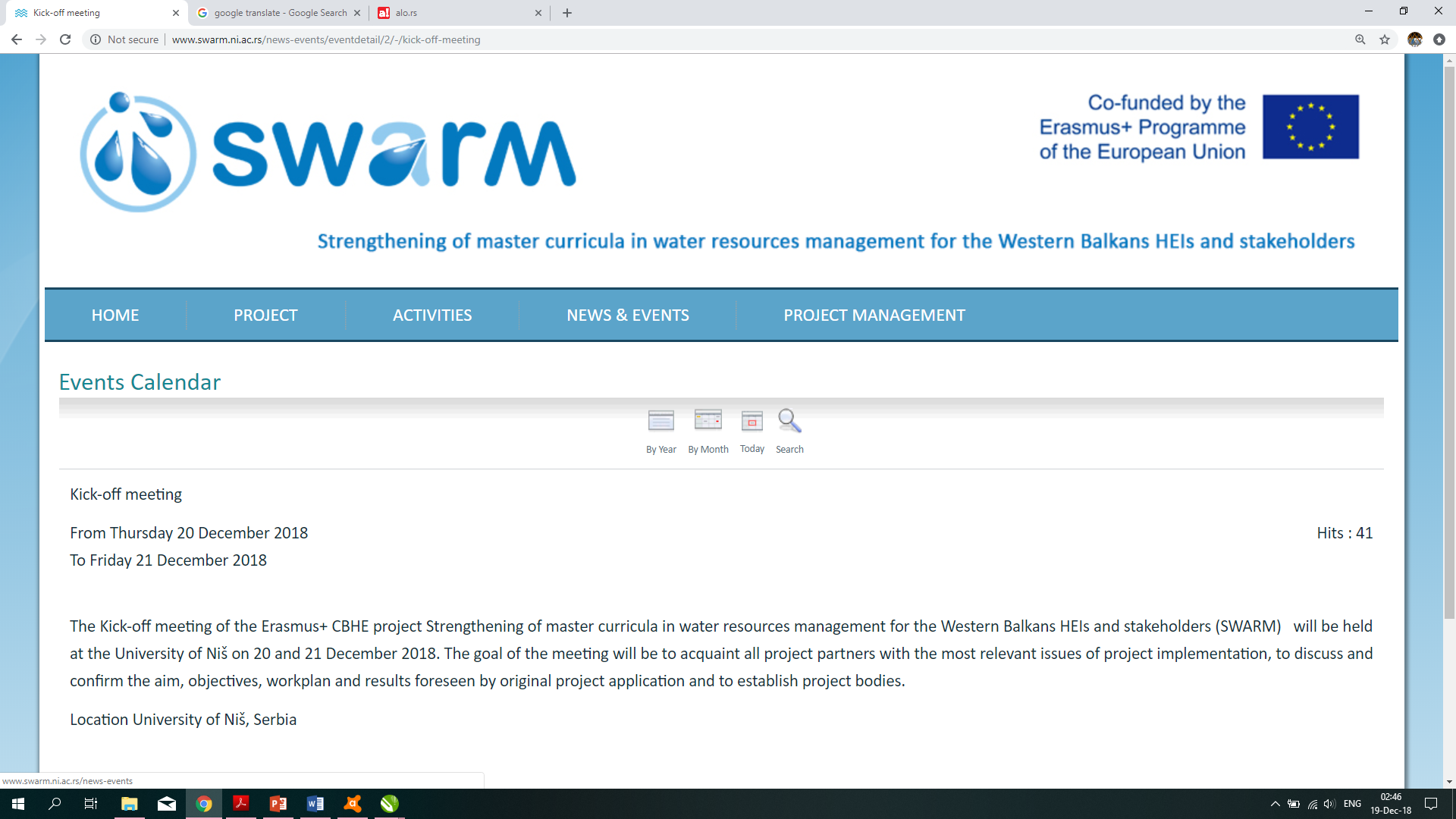 news & announcements 
forthcoming events
events reports & image galleries 
shared information
promotional activities
public calls
public reports
etc.
Strengthening of master curricula in water resources  management 
for the Western Balkans HEIs and stakeholders
www.swarm.ni.ac.rs
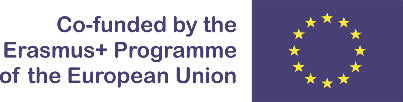 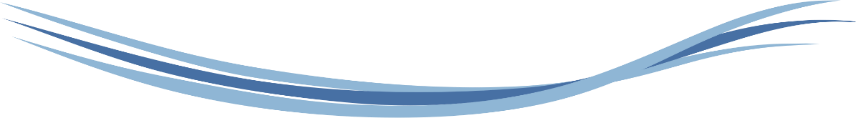 WWW.SWARM.NI.AC.RS
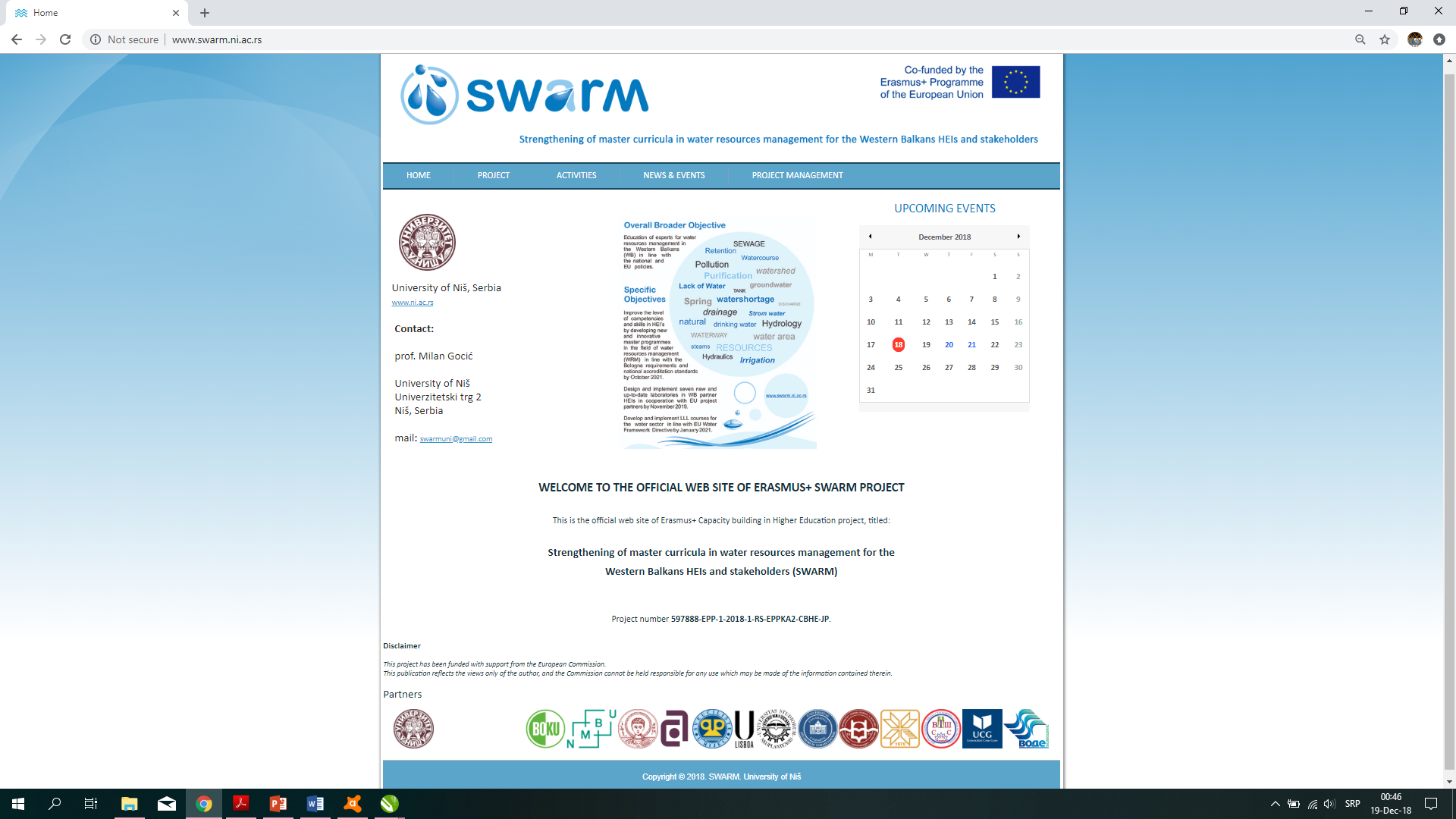 an external link to a PROJECT MANAGEMENT PLATFORM
http://mngt.swarm.ni.ac.rs/
Strengthening of master curricula in water resources  management 
for the Western Balkans HEIs and stakeholders
www.swarm.ni.ac.rs
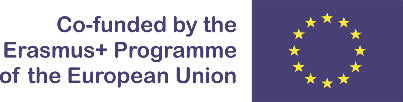 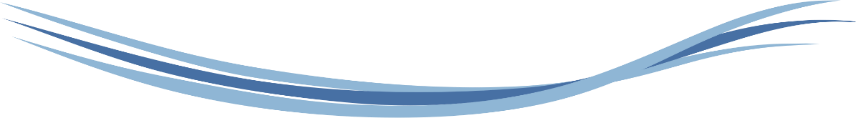 http://mngt.swarm.ni.ac.rs
Strengthening of master curricula in water resources  management 
for the Western Balkans HEIs and stakeholders
www.swarm.ni.ac.rs
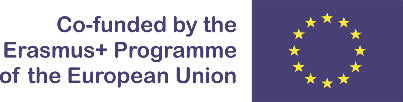 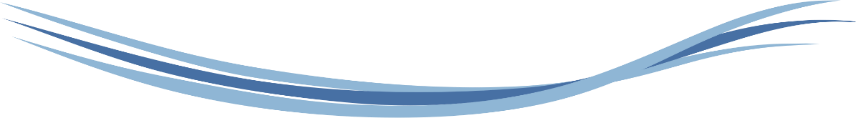 http://mngt.swarm.ni.ac.rs
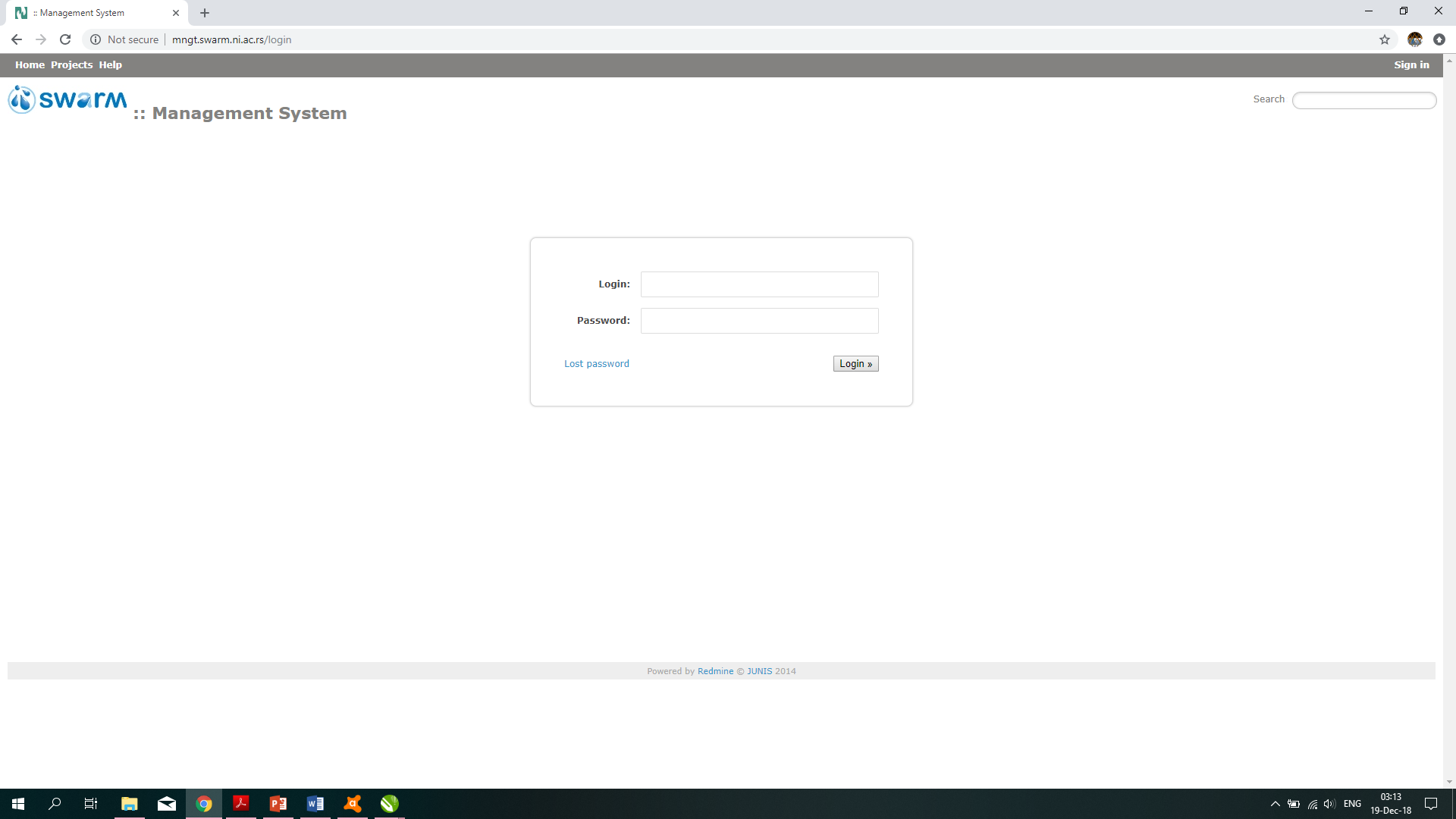 login username & password needed
access granted for each team member personally
Strengthening of master curricula in water resources  management 
for the Western Balkans HEIs and stakeholders
www.swarm.ni.ac.rs
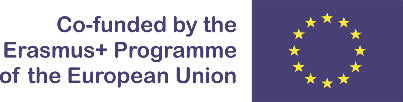 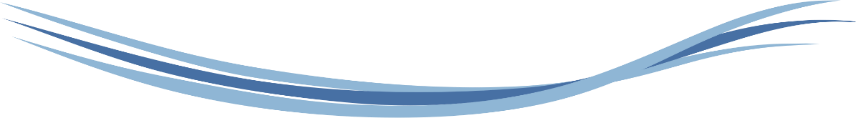 http://mngt.swarm.ni.ac.rs
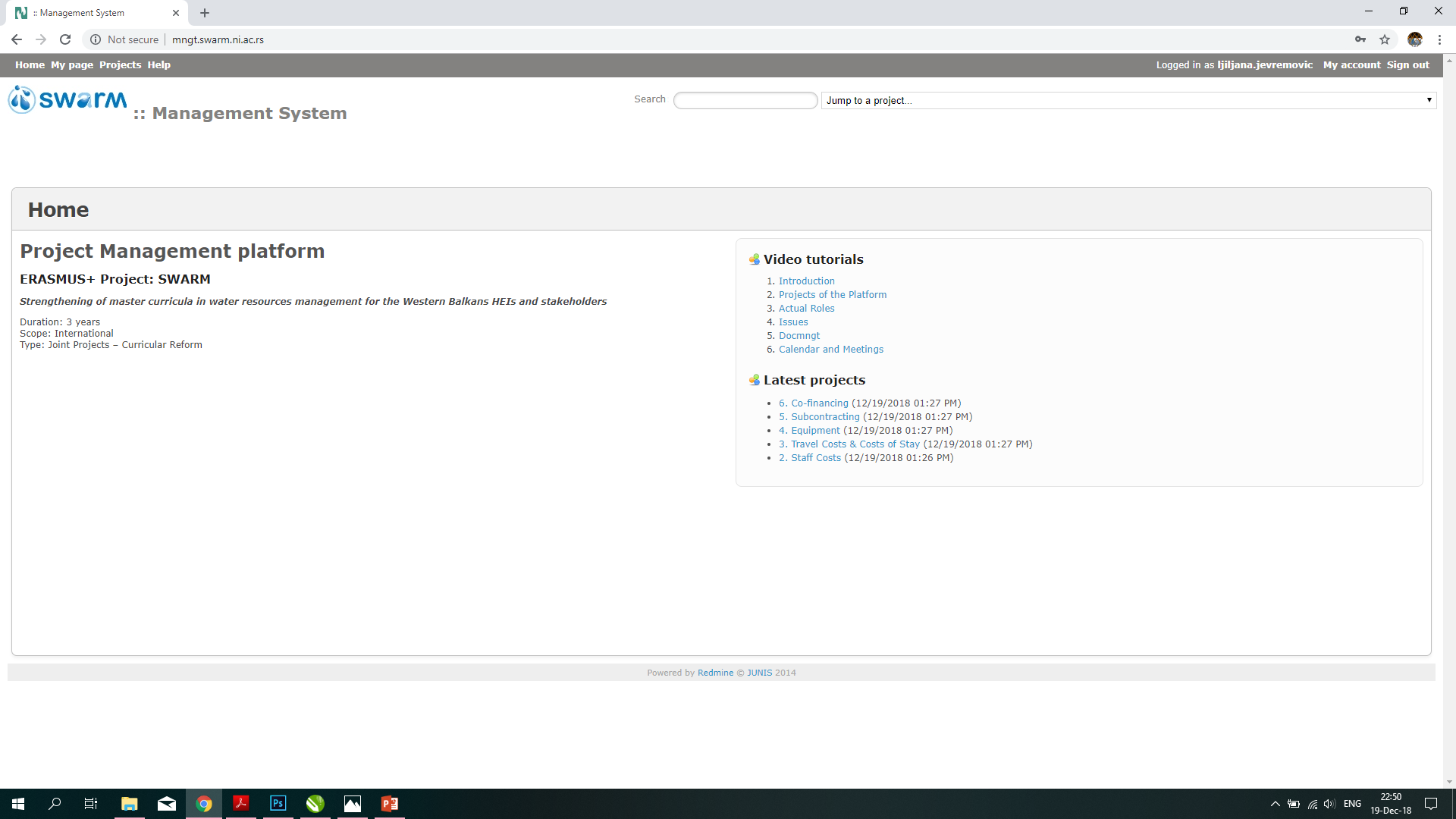 Tutorials (help) if needed
Latest changes on the project platform
Strengthening of master curricula in water resources  management 
for the Western Balkans HEIs and stakeholders
www.swarm.ni.ac.rs
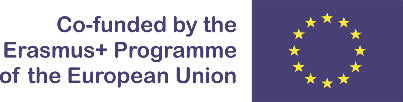 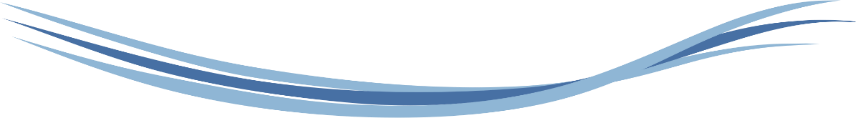 http://mngt.swarm.ni.ac.rs
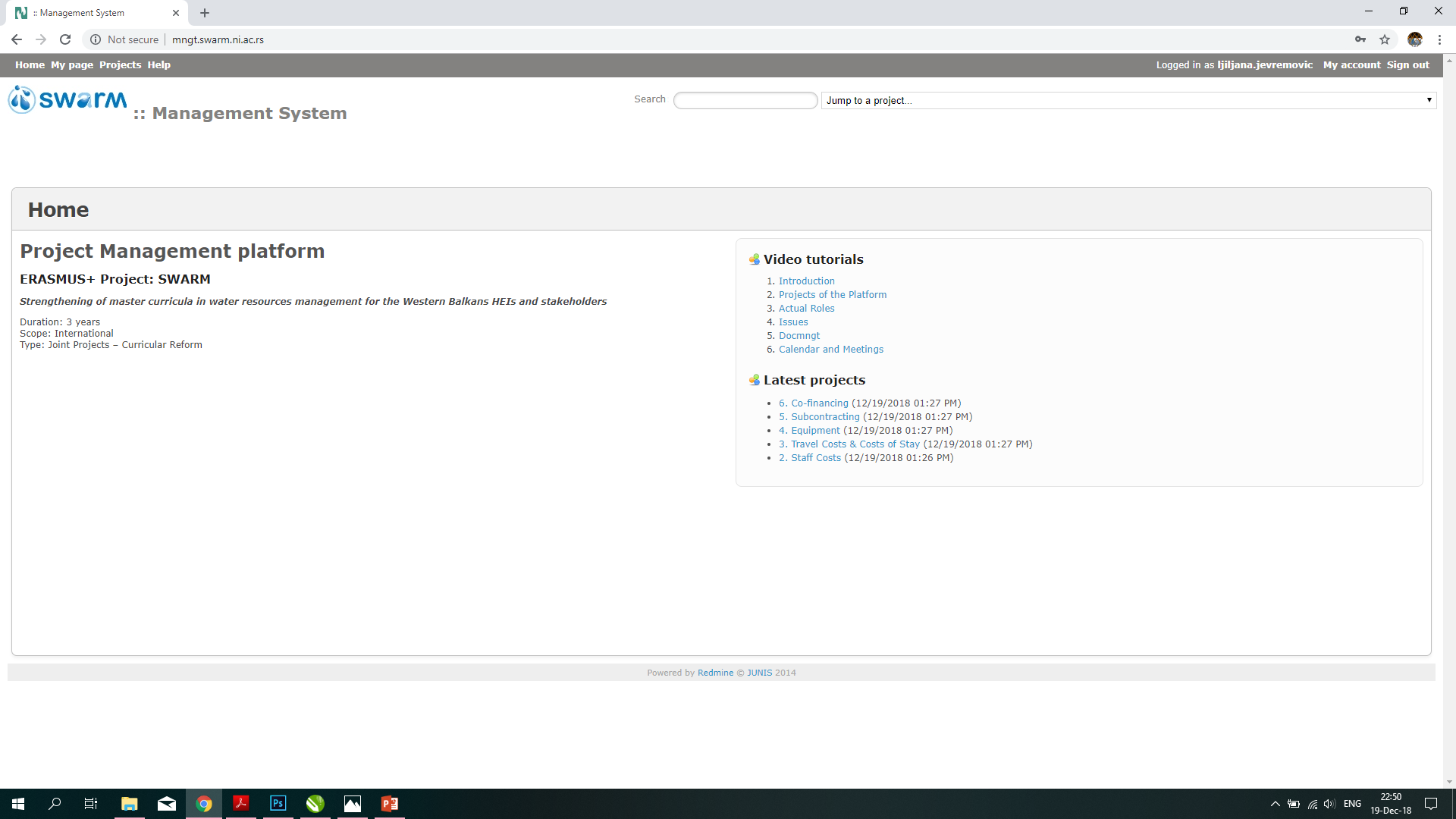 Jump to a specific project section
Strengthening of master curricula in water resources  management 
for the Western Balkans HEIs and stakeholders
www.swarm.ni.ac.rs
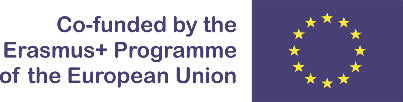 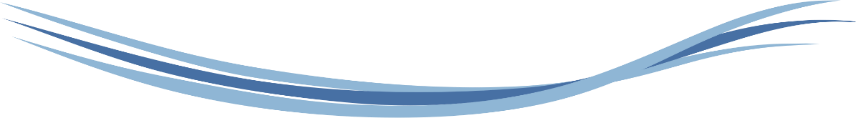 http://mngt.swarm.ni.ac.rs
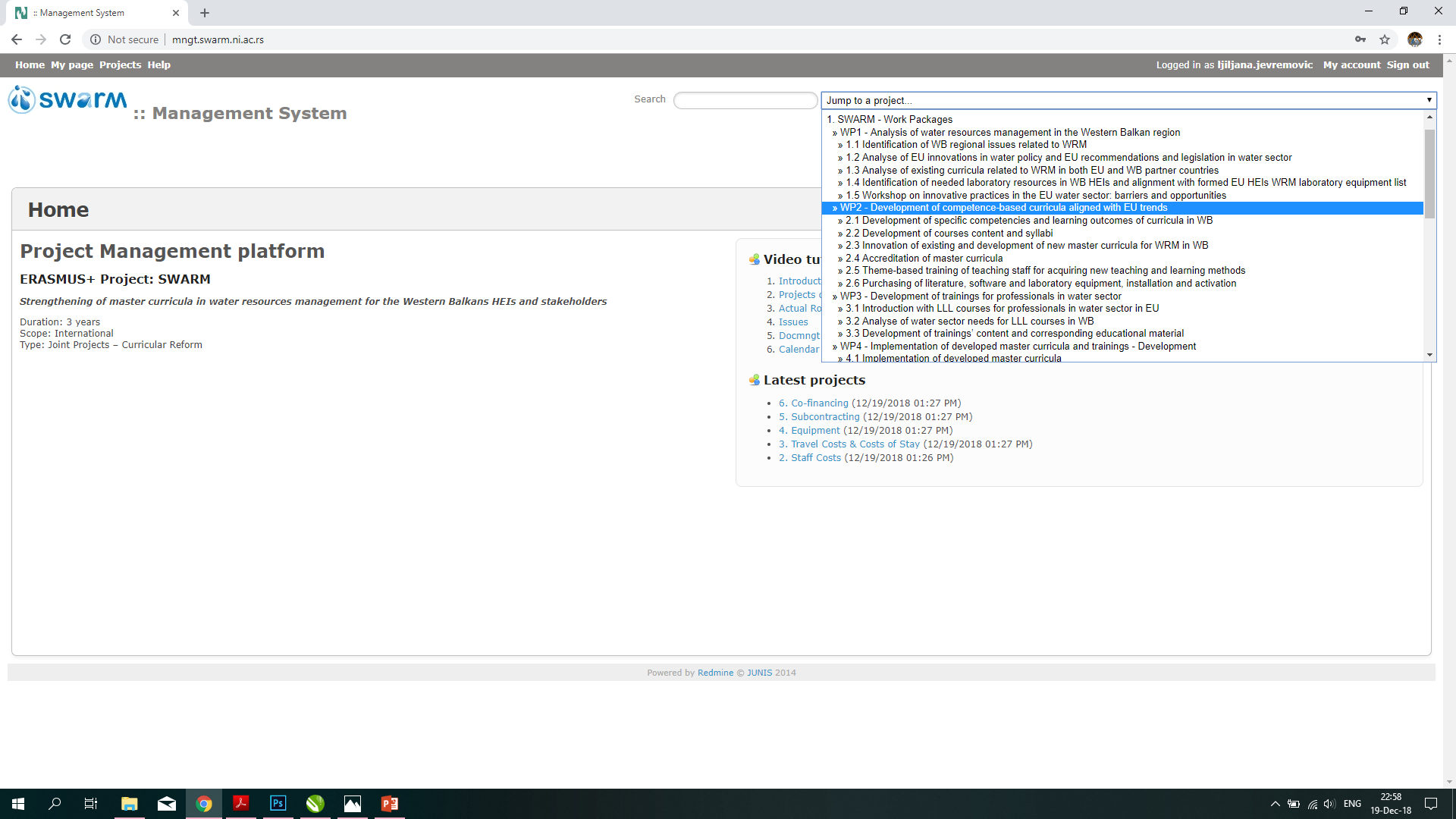 Drop-down menu to chose 
an activity within WP
Strengthening of master curricula in water resources  management 
for the Western Balkans HEIs and stakeholders
www.swarm.ni.ac.rs
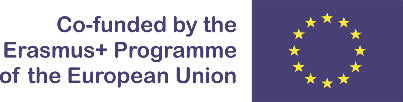 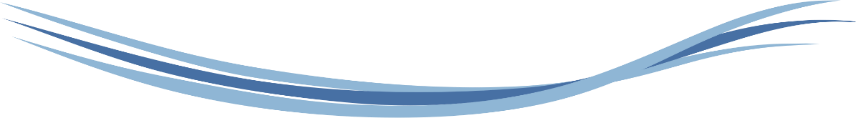 http://mngt.swarm.ni.ac.rs
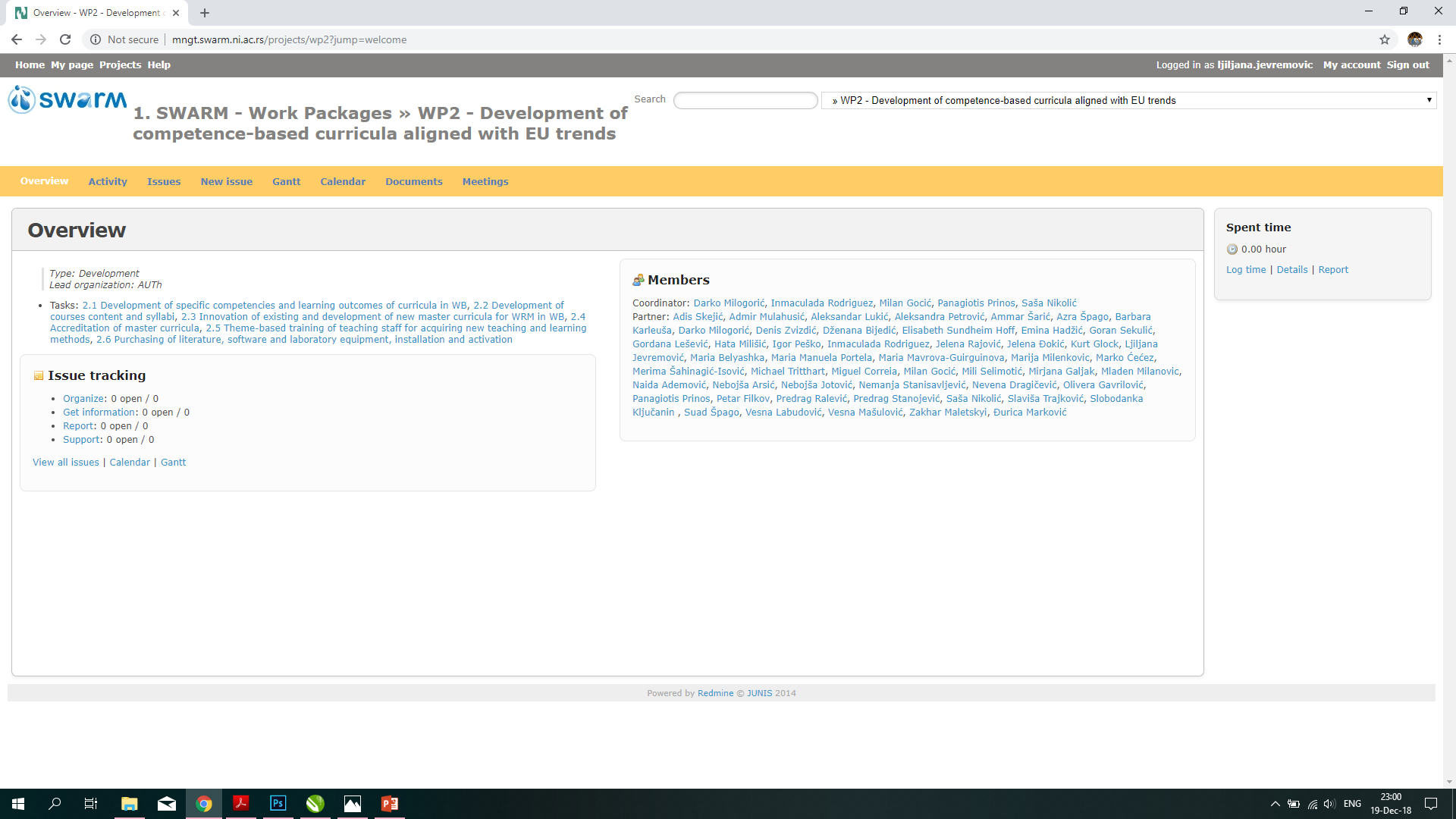 Strengthening of master curricula in water resources  management 
for the Western Balkans HEIs and stakeholders
www.swarm.ni.ac.rs
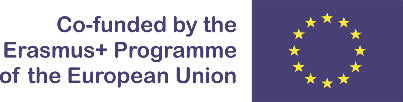 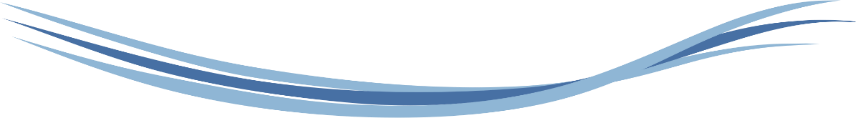 http://mngt.swarm.ni.ac.rs
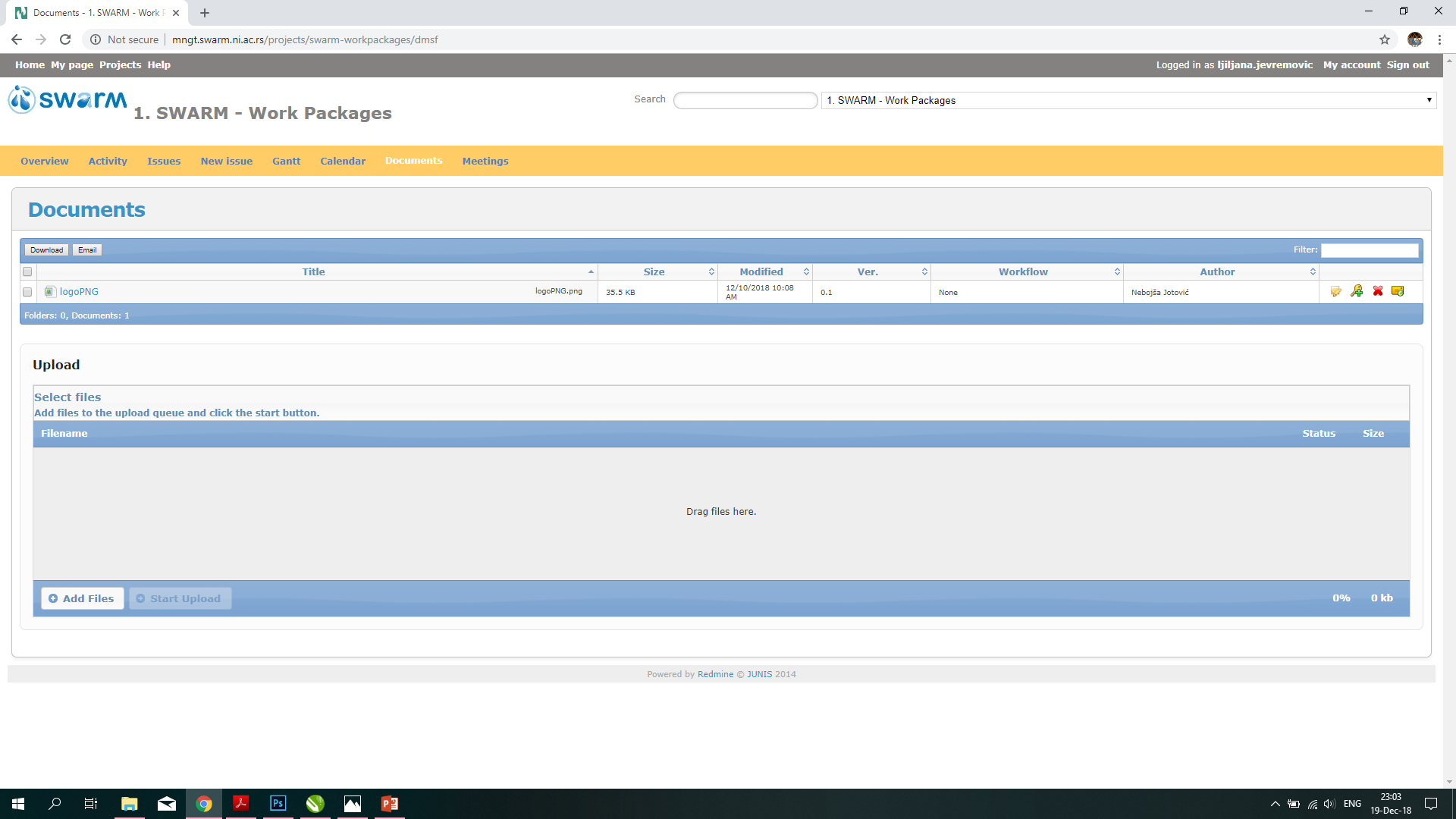 Strengthening of master curricula in water resources  management 
for the Western Balkans HEIs and stakeholders
www.swarm.ni.ac.rs
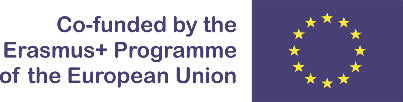 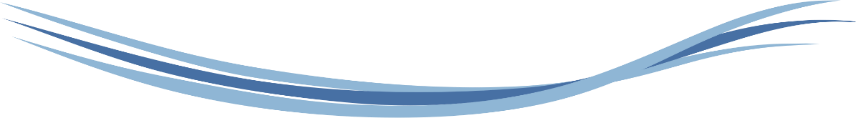 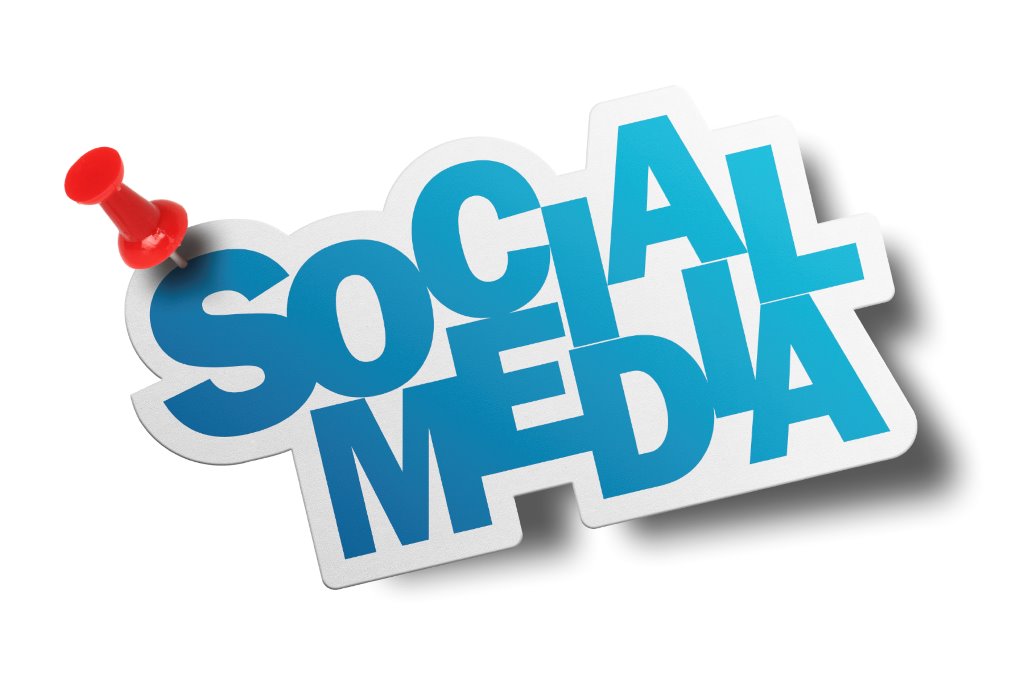 Strengthening of master curricula in water resources  management 
for the Western Balkans HEIs and stakeholders
www.swarm.ni.ac.rs
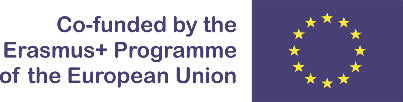 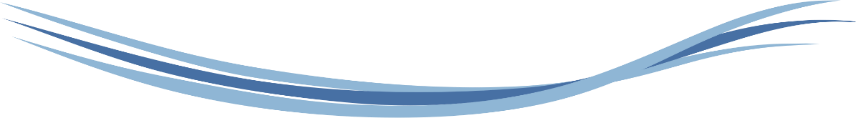 WWW.SWARM.NI.AC.RS
Facebook Page  @SwarmUNI
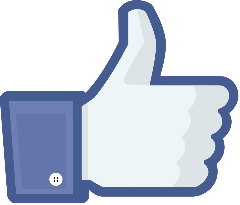 Strengthening of master curricula in water resources  management 
for the Western Balkans HEIs and stakeholders
www.swarm.ni.ac.rs
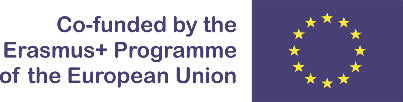 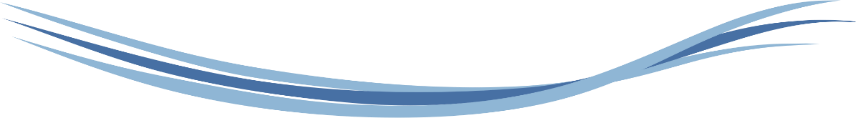 Facebook Page  @SwarmUNI
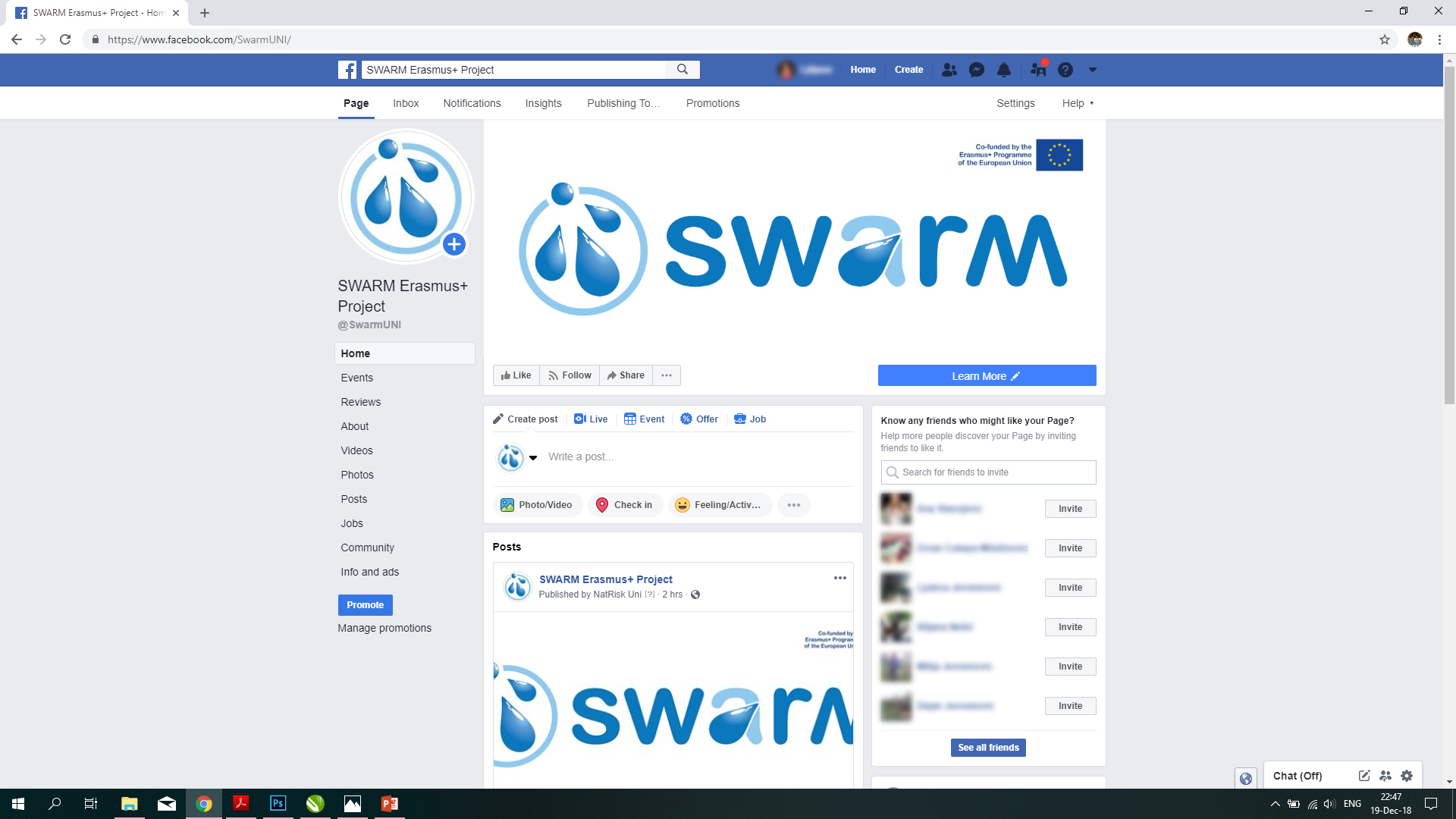 Strengthening of master curricula in water resources  management 
for the Western Balkans HEIs and stakeholders
www.swarm.ni.ac.rs
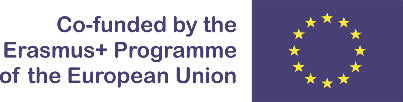 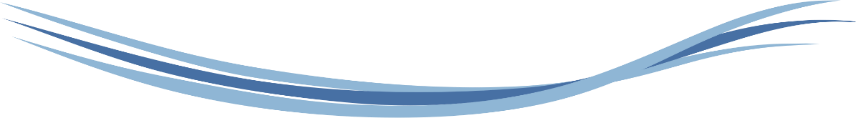 Facebook Page  @SwarmUNI
PUBLICLY SHARED
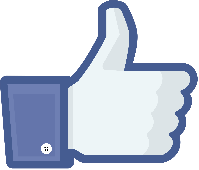 EVENTS reminders for SWARM Project events
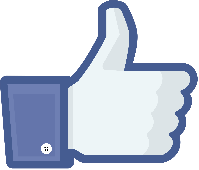 IMAGES and VIDEOS from SWARM Project events
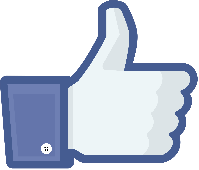 SWARM Project outcomes and achievements
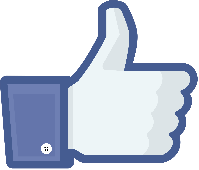 SWARM Project PROMOTIONAL ACTIVITIES
Strengthening of master curricula in water resources  management 
for the Western Balkans HEIs and stakeholders
www.swarm.ni.ac.rs
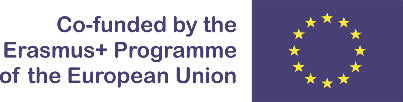 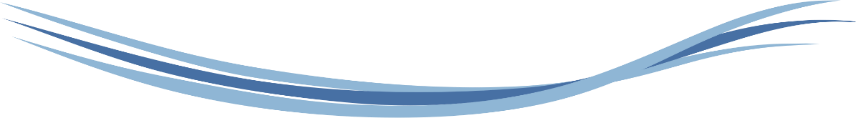 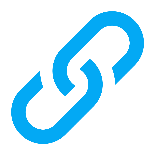 WWW.SWARM.NI.AC.RS
Facebook Page  @SwarmUNI
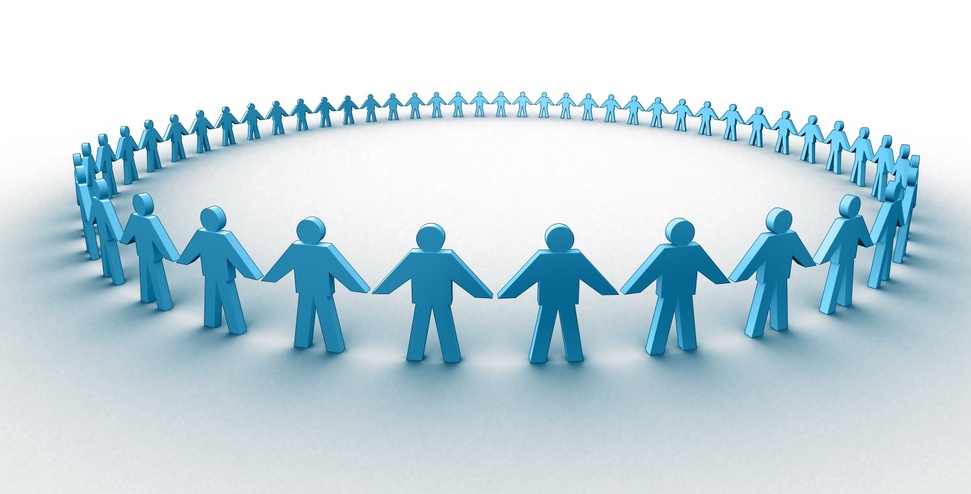 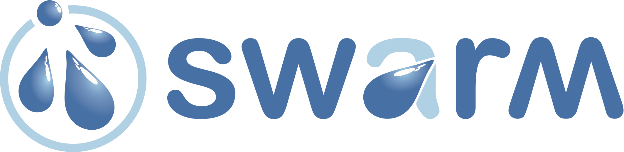 Strengthening of master curricula in water resources  management 
for the Western Balkans HEIs and stakeholders
www.swarm.ni.ac.rs